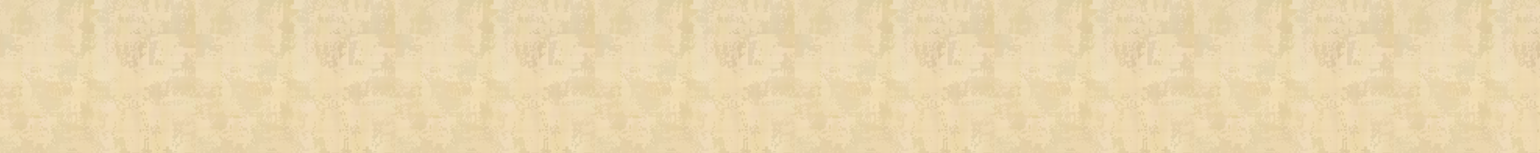 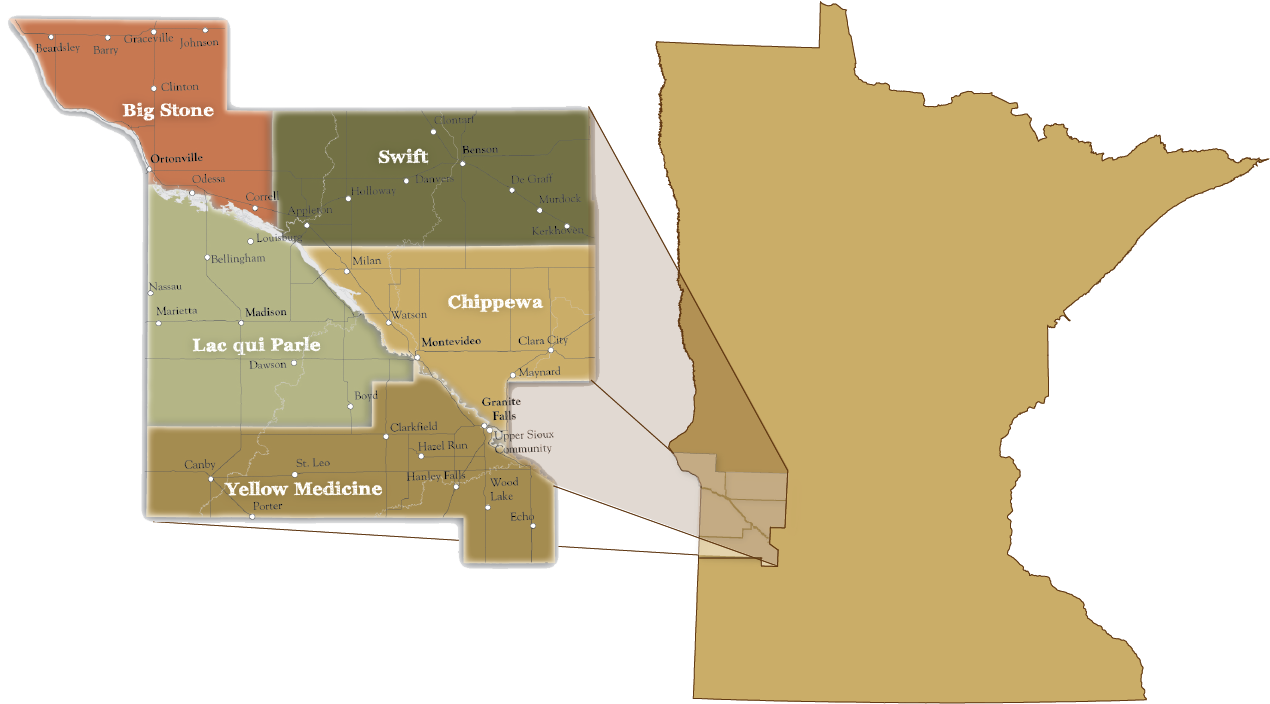 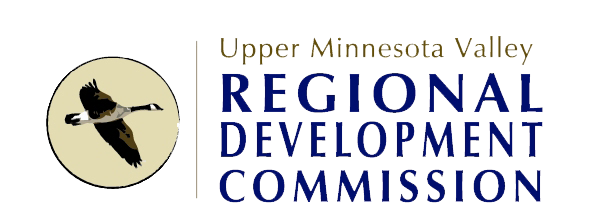 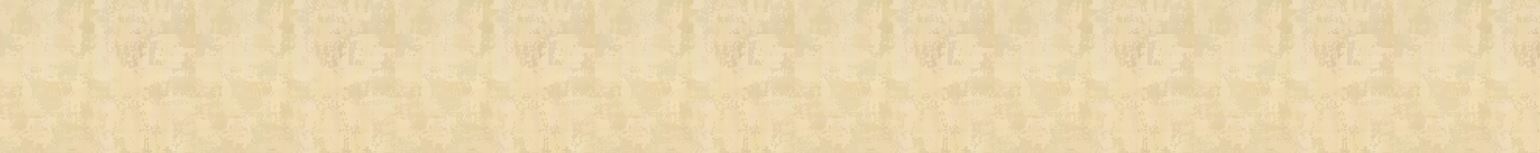 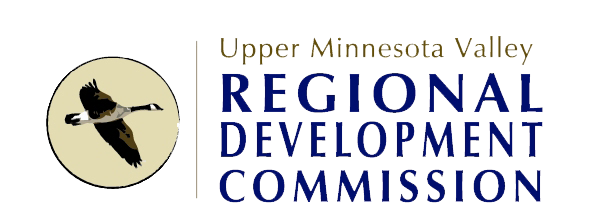 Big Stone || Chippewa || Lac qui Parle || Swift || Yellow Medicine
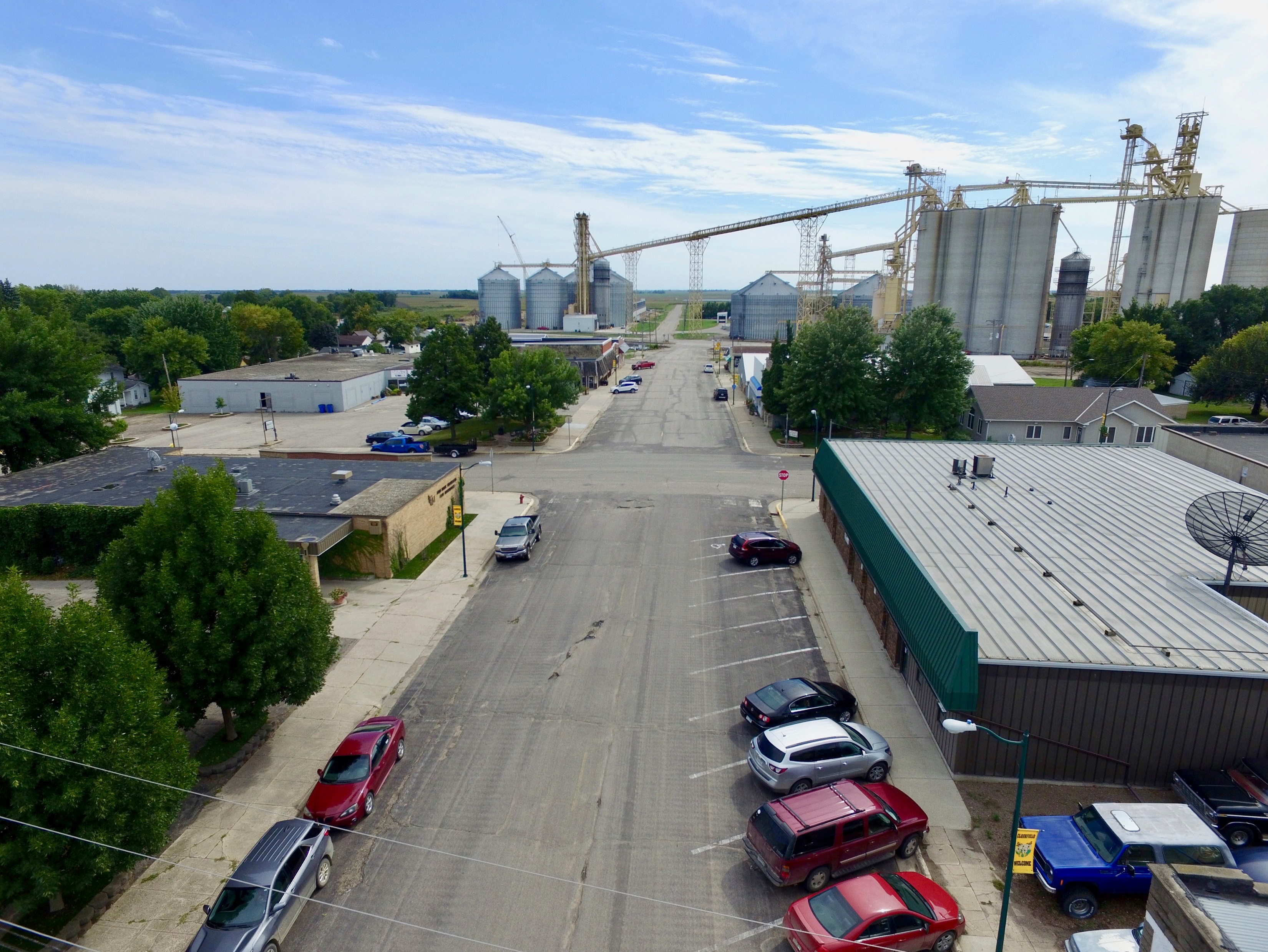 Small CitiesDevelopment Program
Purpose of SCDP?
What is SCDP?
Federal funds from U.S. Department of Housing and Urban Development (HUD) – Community Development Block Grant Program (CDBG)
HUD gives CDBG money to MN Dept. of Employment and Economic Development (DEED) who awards these funds annually through a competitive application process called the SCDP.
.
Develop viable, eligible communities by providing financial assistance to address the need for decent safe affordable housing, economic development and public facility needs; AND
Provide a suitable living environment by expanding economic opportunities, principally benefiting low to moderate income households.
Minimum Requirements
Project must meet one of the three federal objectives
Benefit to low-and-moderate income persons
Elimination of slum and blight conditions
Urgent Community Development Need
Maximum Funds Awarded
$600,000 for a single activity such as public facilities or housing rehabilitation
$1.4 million for comprehensive projects
Funds are most commonly applied for improvements to:
Owner Occupied Rehabilitation (residential) 
Commercial Rehabilitation (business)
Rental Rehabilitation (multi-unit or single-family rental units)
Public Infrastructure
Grant Timeline
 
Pre-applications are due in the fall (November)
If invited, a full application is due in winter (February)
Grants are awarded in Spring (June/July)
Project implementation and administration processes and environmental reviews take place from July-September
SCDP grant money could be available for use around September-October
Money needs to be spent down within three years following contract awards
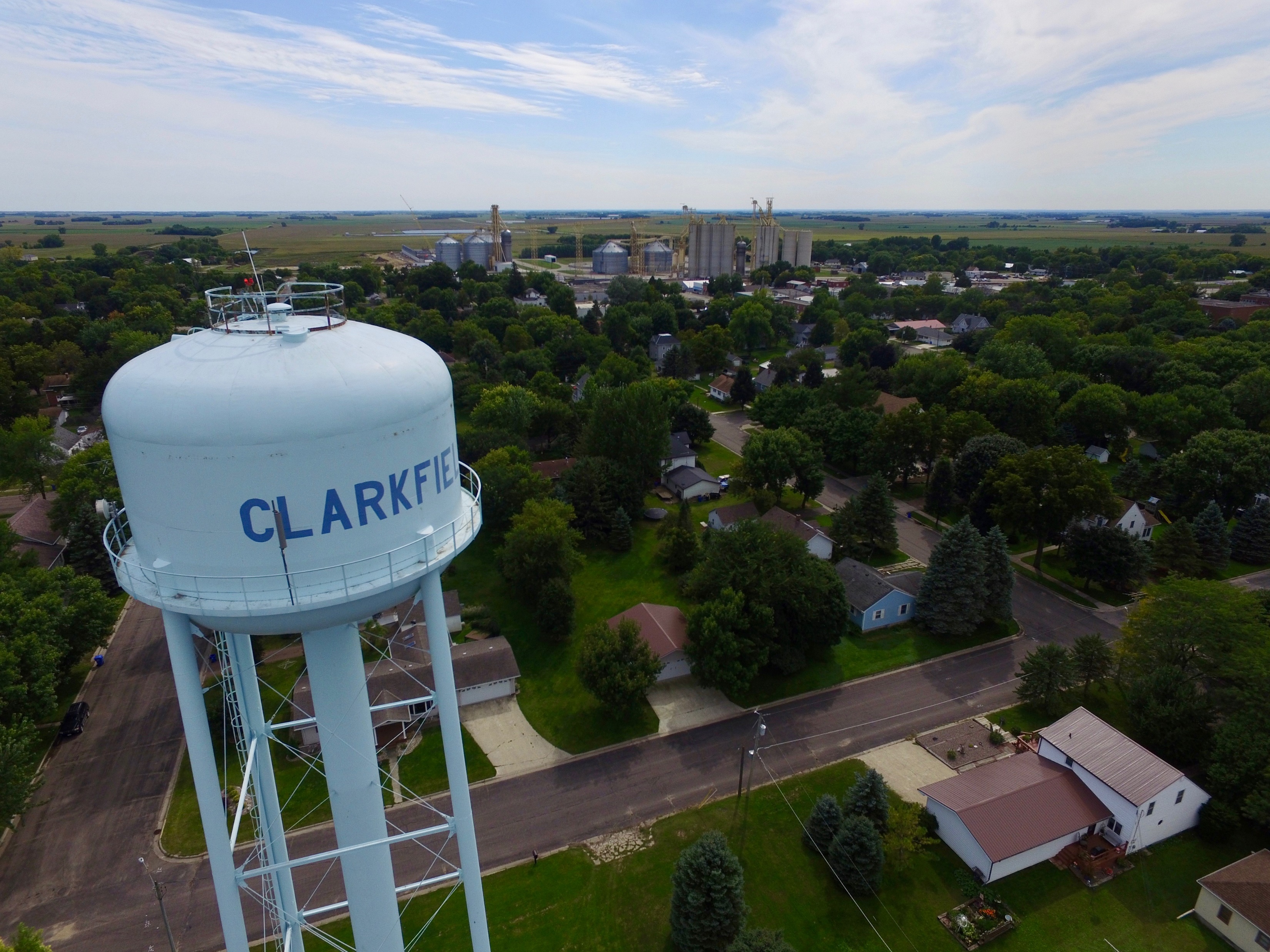 EXAMPLE: Clarkfield, MN
 
32+ years of deferred maintenance on city’s water tower
Reoccurring freezing, required residents to run water during winter months to avoid
17,000 gallons of water consumed/per day
Homes/businesses reported continuous sewer back-ups
Needs
Updated water tower, wastewater treatment system, and storm sewer
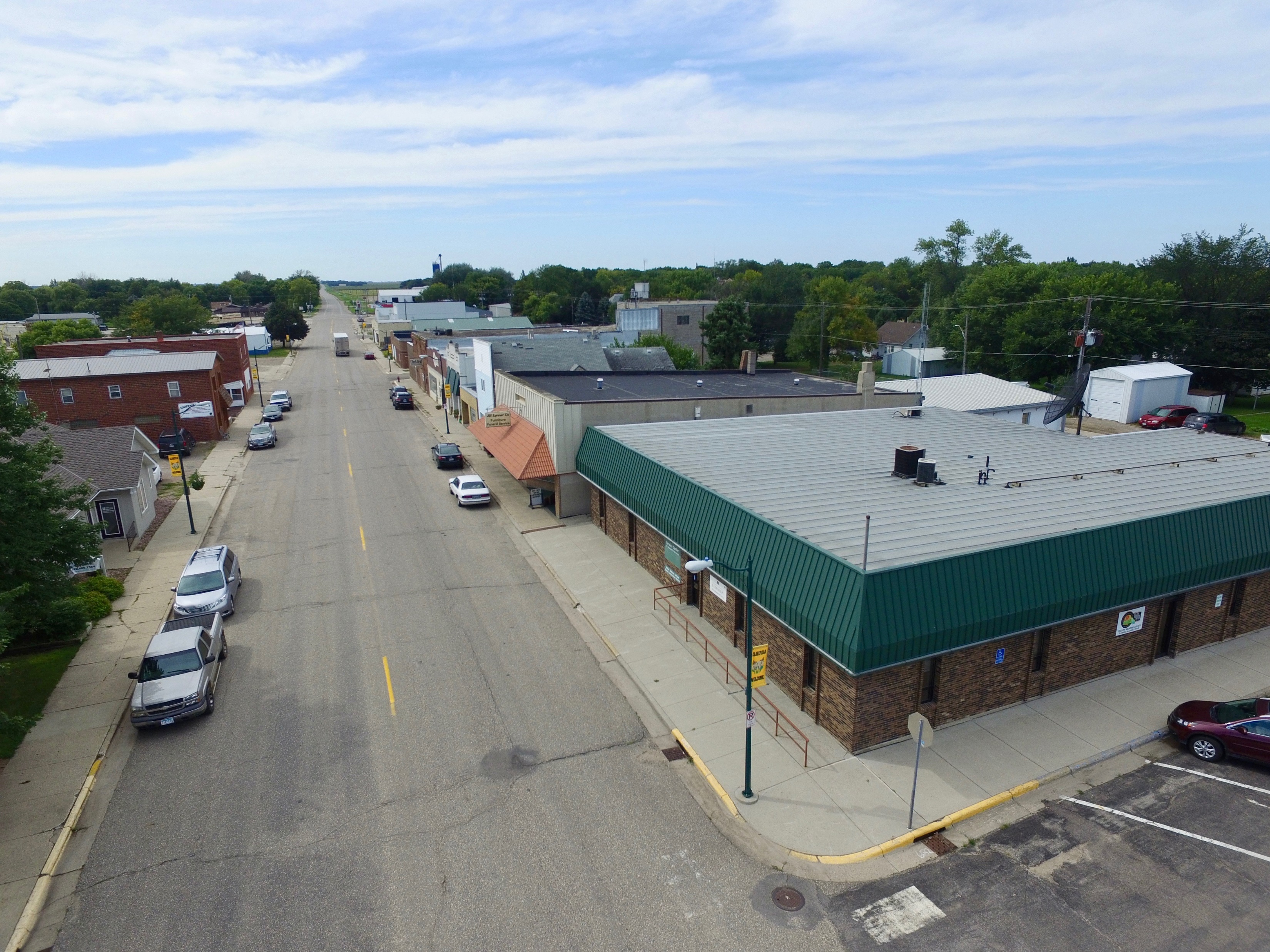 Collaboration
City, city’s engineer, and UMVRDC
City’s engineer
Engineering report, secured funding sources Minnesota Public Facilities Authority and Rural Development
UMVRDC
City-wide income survey work, housing/commercial rehab interest survey, secured SCDP funding
Project management
Engineers
Wastewater treatment system and storm sewer
UMVRDC
Housing and commercial rehab projects
Collaboration
Water tower
A
B
Project Funding Sources
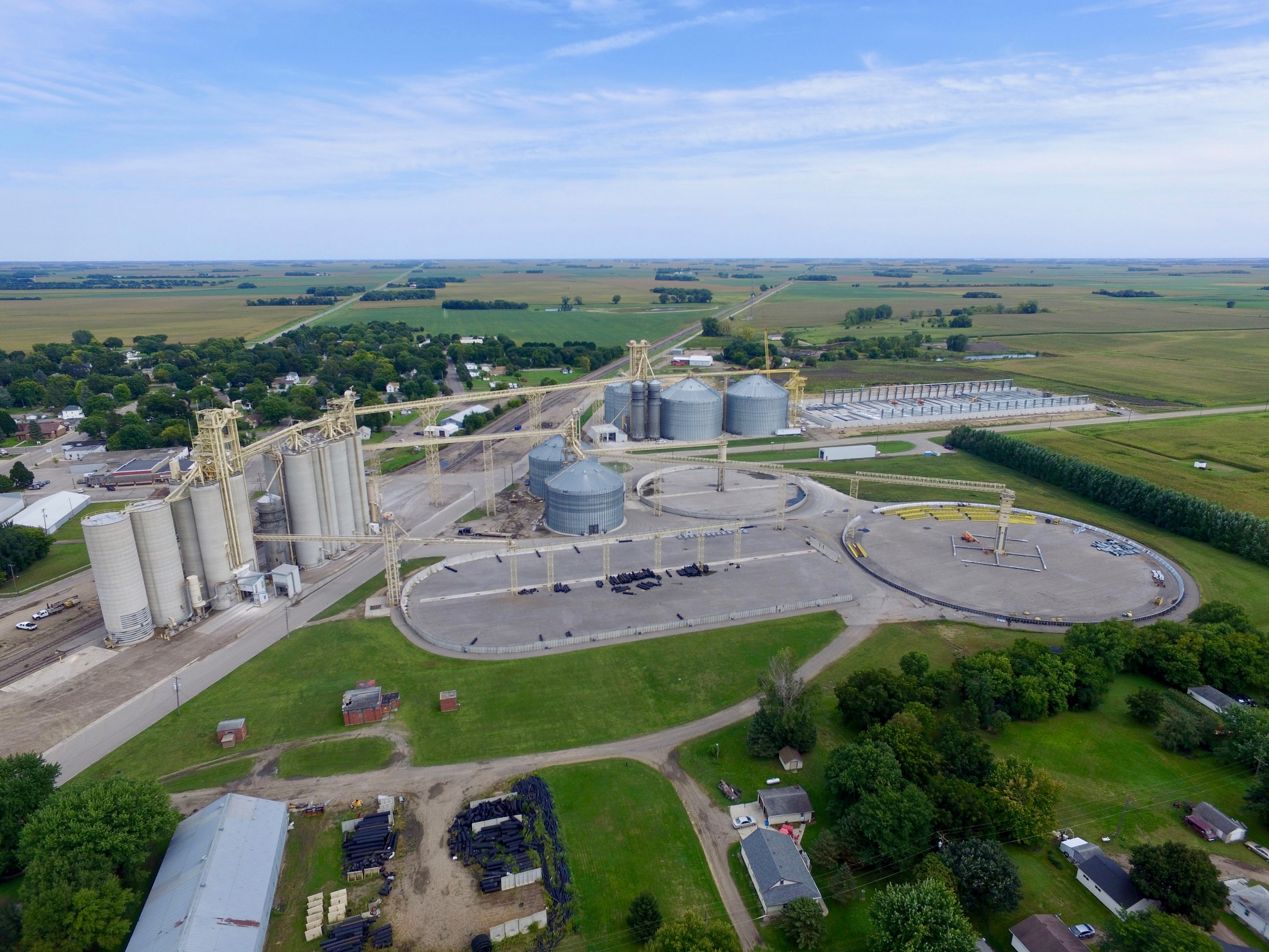 QUESTIONS?